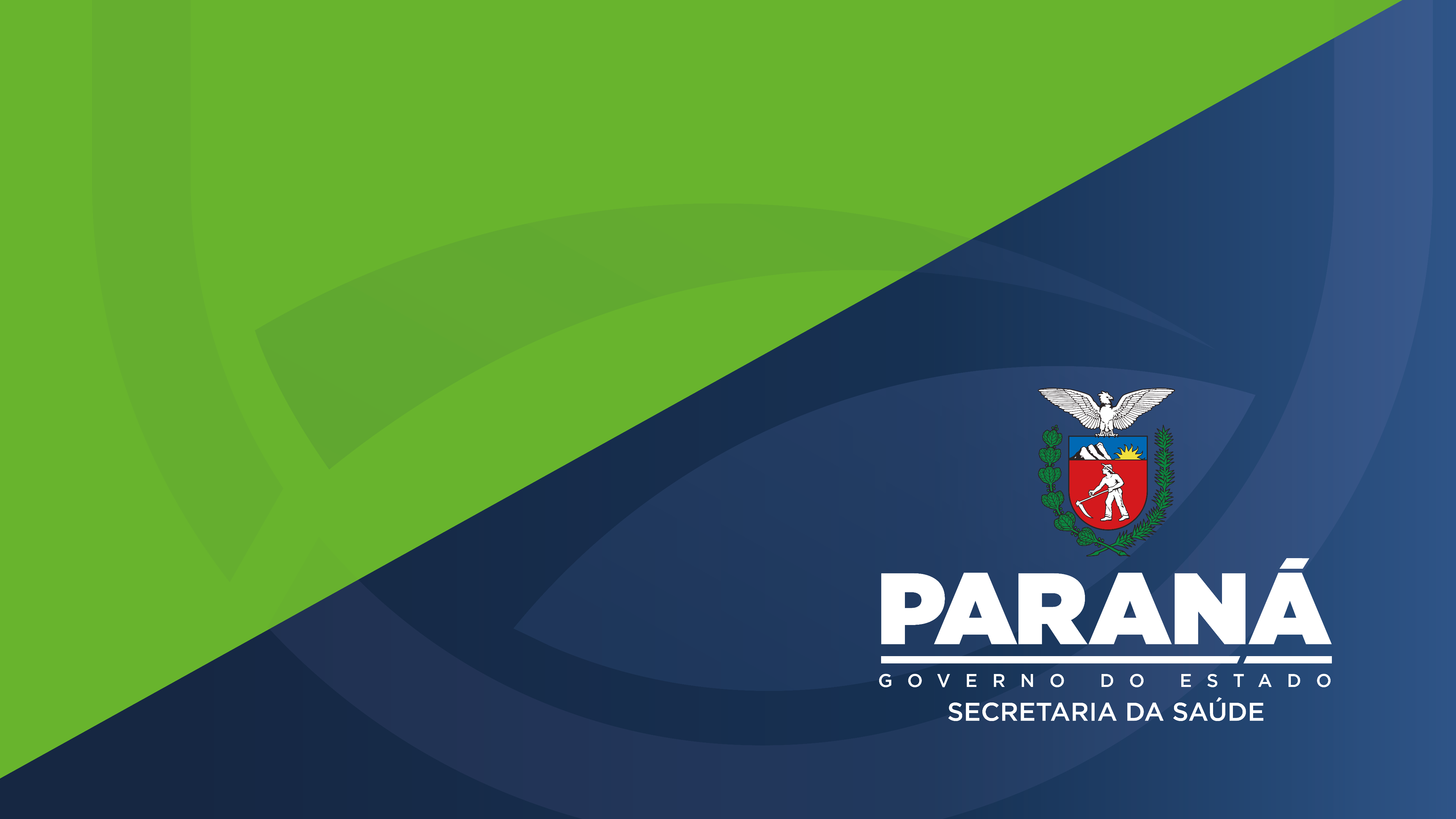 Campanha de Vacinação COVID-19
2023 e atualizações
DVVPI - DIVISÃO DE VIGILÂNCIA DO PROGRAMA DE IMUNIZAÇÃO
     COORDENADORIA DE VIGILÂNCIA EPIDEMIOLÓGICA
  DIRETORIA DE ATENÇÃO E VIGILÂNCIA EM SAÚDE
15 de fevereiro de 2023
Cobertura vacinal de rotina – crianças menores de 2 anos
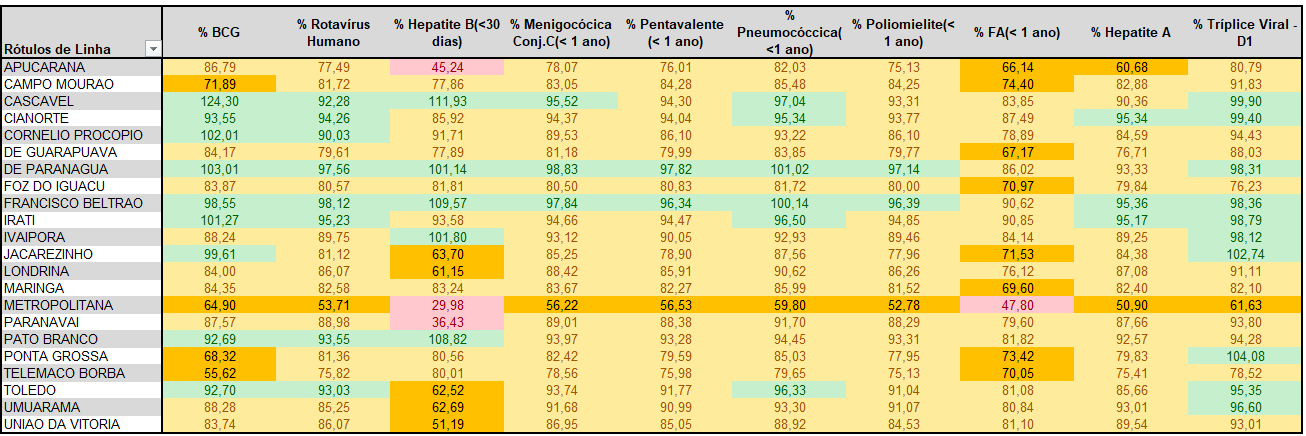 Fonte: Dados do OpenDatasus, 02/2023.
Cenário Geral Doses Aplicadas e Distribuídas – Campanha 2021-2022
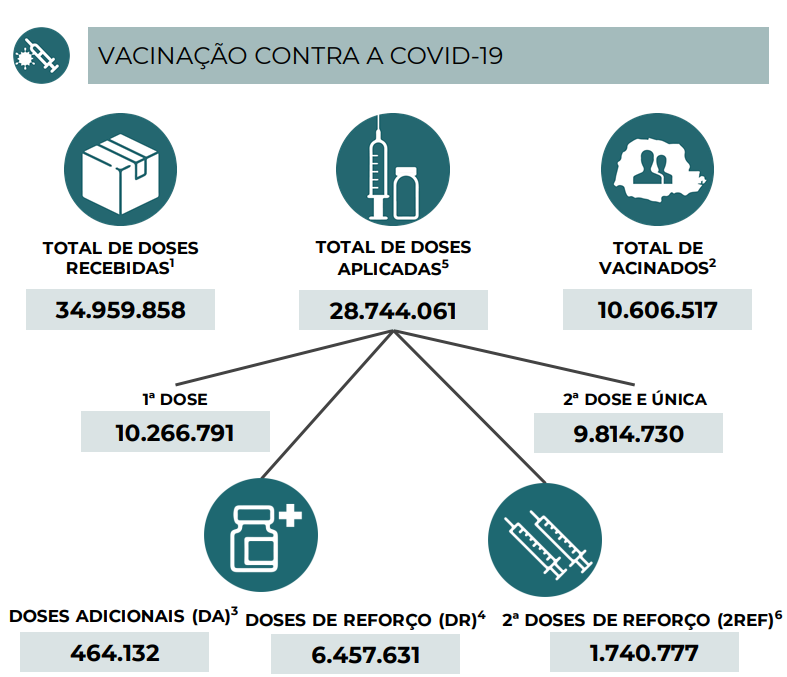 Legenda: 
1 – Total de doses distribuídas pelo Ministério da Saúde ao Paraná. Esse número contabiliza tanto as doses já recebidas quanto aquelas que estão em processo de distribuição.
2 – Considera-se o total de pessoas que recebeu a primeira ou a dose única contra a COVID-19.
3 – DA: Imunossuprimidos que receberam mais uma dose, além das duas normais ou dose única.
4 – DR: Indivíduos que receberam mais uma dose, além do esquema primário.
5 – Engloba o quantitativo de doses aplicadas dos grupos: 1ª dose, 2ªdose e única, doses adicionais (DA) e doses de reforço (DR).
6 - Engloba o quantitativo de doses aplicadas de segundo reforço.
Fonte: Boletim epidemiológico Covid-19, 27/02/2023.
Cobertura vacinal contra Covid-19 – vacina monovalente
Fonte: Dados do OpenDatasus, 23/02/2023.
PROPOSTA PNI - 2023
Realização da Campanha Nacional de Vacinação contra a Covid-19 – 2023 – Vacina Bivalente
Operacionalizar ações de vacinação com vacinas bivalentes para os grupos prioritários, ocorrendo por fases e de forma escalonada
Ressalta-se que o recebimento do reforço com a vacina bivalente está condicionado à existência de esquema primário (básico) completo (duas doses) com vacina monovalente.

Intensificar a vacinação com vacinas Covid-19 monovalentes, para a população de 6 meses a 59 anos de idade não vacinada ou com esquemas vacinais incompletos.	

Dose de reforço para crianças entre 5 e 11 anos de idade (11 anos, 11 meses e 29 dias).

Informar o encerramento das edições do PNO a partir da publicação do Informe Técnico Operacional de Vacinação conta a Covid-19 (fev. 2023). As atualizações pertinentes continuarão a ser realizadas por meio de notas e informes técnicos.

Comunicar que a dose adicional realizada nos esquemas primário em imunocomprometidos, passa 
ser denominado terceira dose.
Atualizações -  Vacina Pfizer Bivalente (tampa cinza)
Vacina Pfizer Bivalente (booster no sistema imunológico)  inclui RNAm da cepa ancestral de SARS-CoV-2 + BA.1 (Ômicron) e as variantes BA.4 e BA.5

Indicada apenas para reforço

Frasco de 6 doses – cada dose terá 0,3 ml

Validade: -90°C a -60°C: 12 meses
	       02°C a 08°C: 10 semanas
                     12 horas após abertura do frasco

Diferencial: já vem diluída
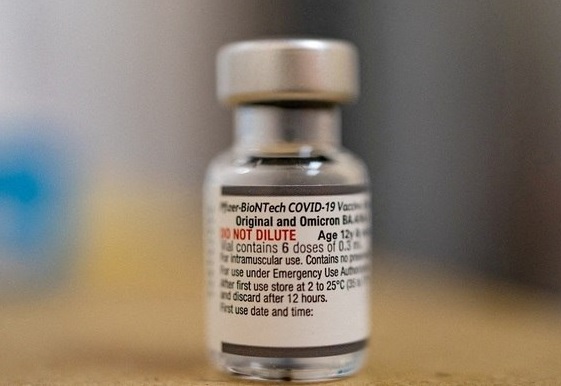 Aprovada para uso apenas a partir de 12 anos de idade
GRUPOS PRIORITÁRIOS PARA VACINA BIVALENTE
Quadro 1 – Grupos prioritários para vacinação com vacina bivalente distribuídos por fases .
GRUPOS PRIORITÁRIOS
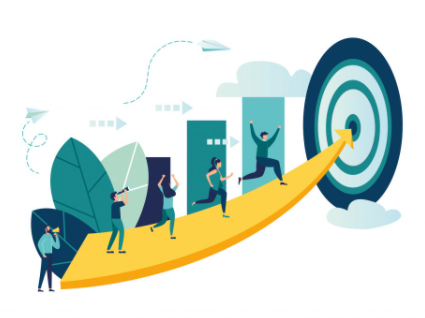 Meta: 90%
Comprovação de condições especiais
Gestantes: carteirinha de pré-natal ou exames ou declaração médica
Deficiência permanente e imunocomprometidos: laudos médicos ou declaração médica


Auto declarações não serão aceitas
Não é necessário prescrição médica
IMPORTANTE
Estados e municípios podem avançar na vacinação a depender da disponibilidade de imunizantes, aceitação da população, ritmo de vacinação e da situação epidemiológica.
Priorizar: Vacinação de gestantes de 3º trimestre na fase 1 e fase 2
Campanha de Vacinação contra a COVID-19 2023
Distribuição no dia 23/02/2023 às Regionais de Saúde  205.200 doses de vacina bivalente

Atendimento de 100% da população indígena e 16% das demais populações da fase 1
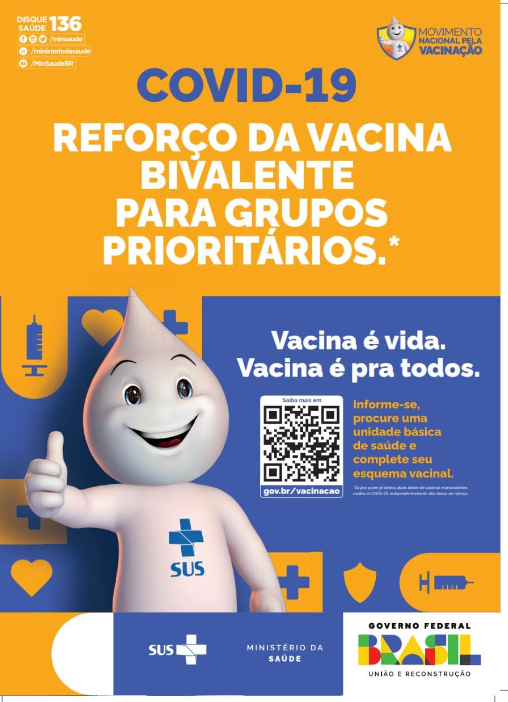 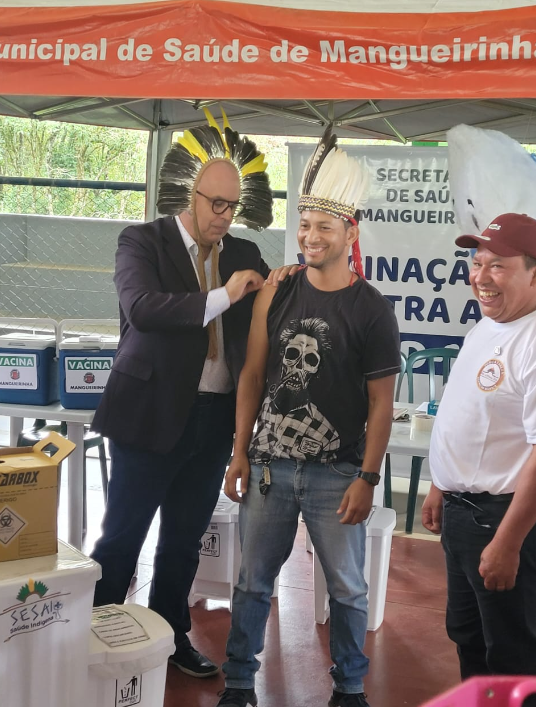 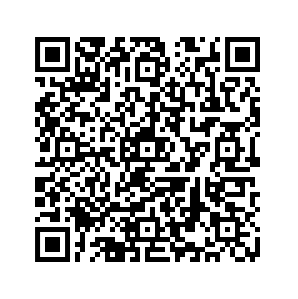 Acesso ao novo BI da Campanha COVID-19
OBRIGADA


Divisão de Vigilância do Programa de Imunização
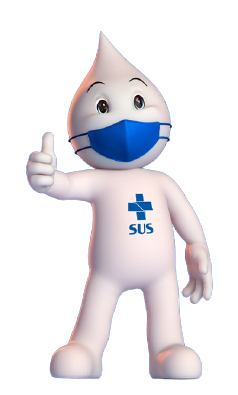 dvvpi@sesa.pr.gov.br